二年级下册第5单元“混合运算”
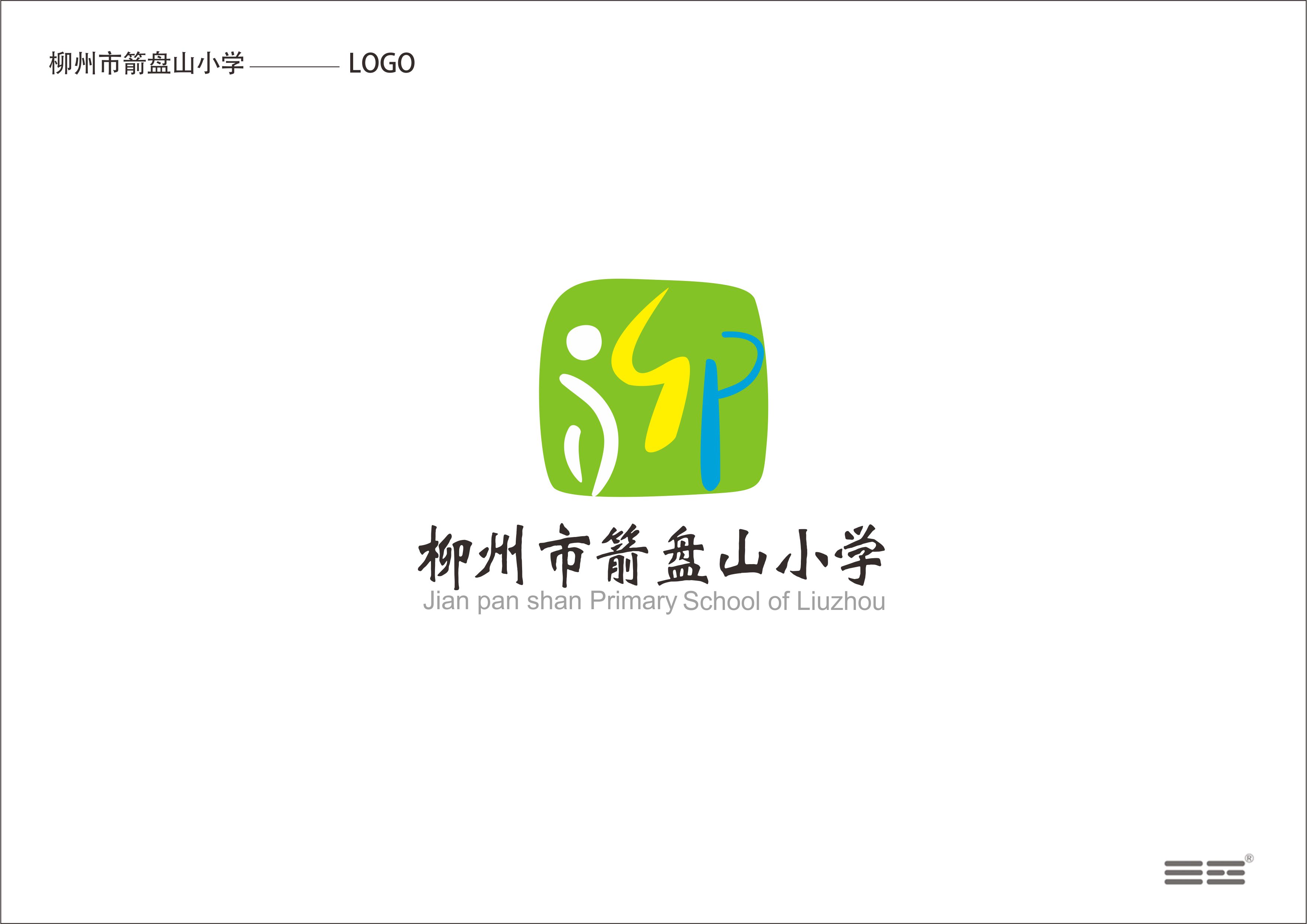 解 决 问 题
执教者：箭盘山小学  汪 源
[Speaker Notes: 亮亮图文旗舰店https://liangliangtuwen.tmall.com]
创设情境，提出问题
从图中你知道了什么？
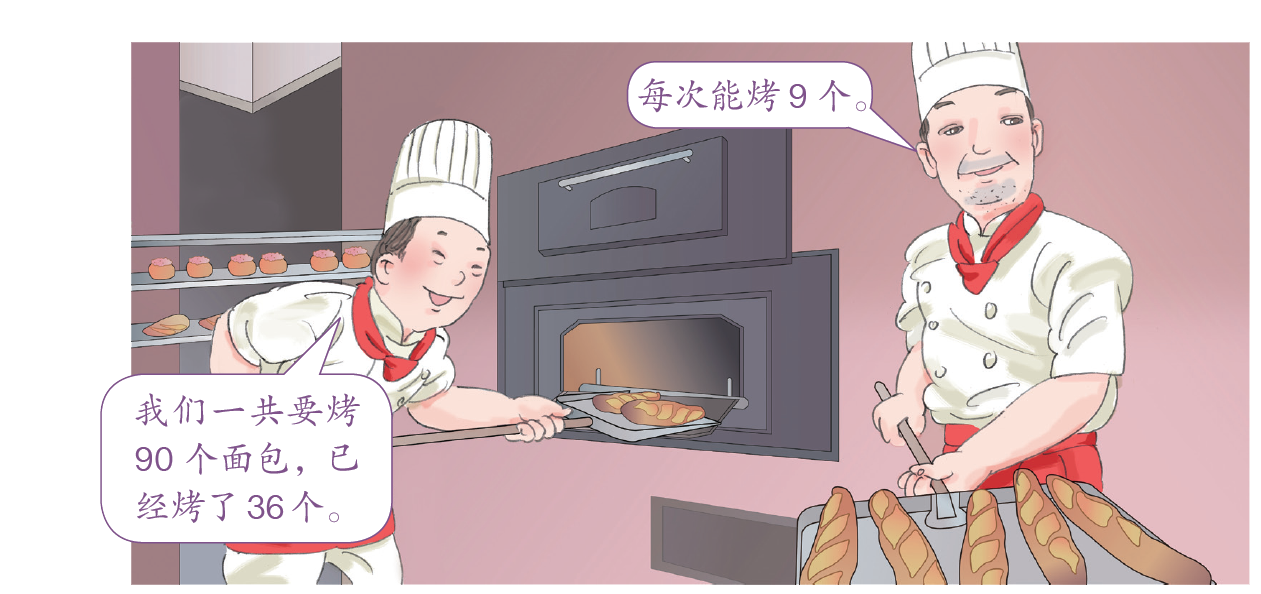 1
巩固练习，运用提升
1.
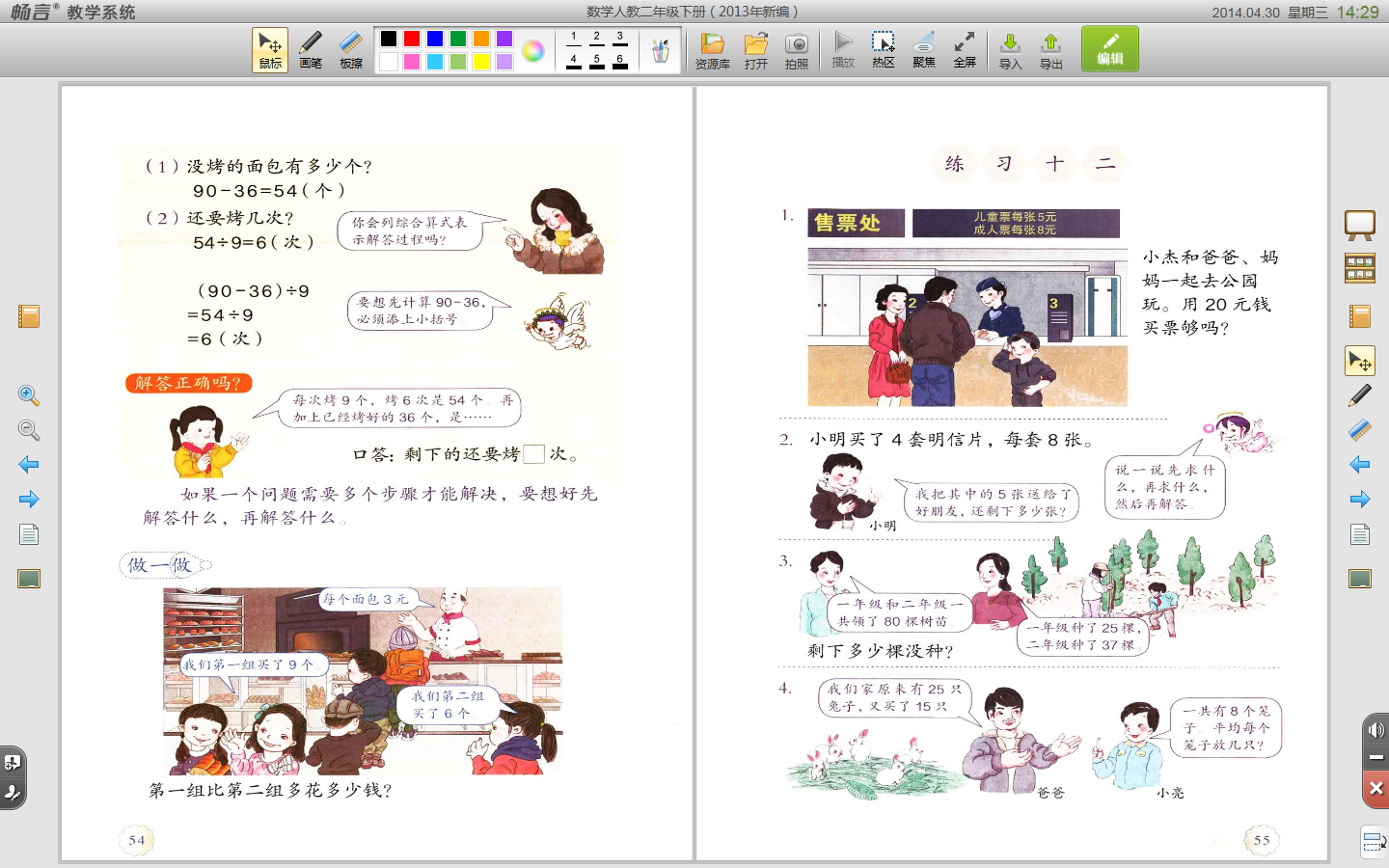 先求什么？
再求什么？
4×8－5
    = 32－ 5
    = 17（张）
  答：还剩下17张。
巩固练习，运用提升
2.
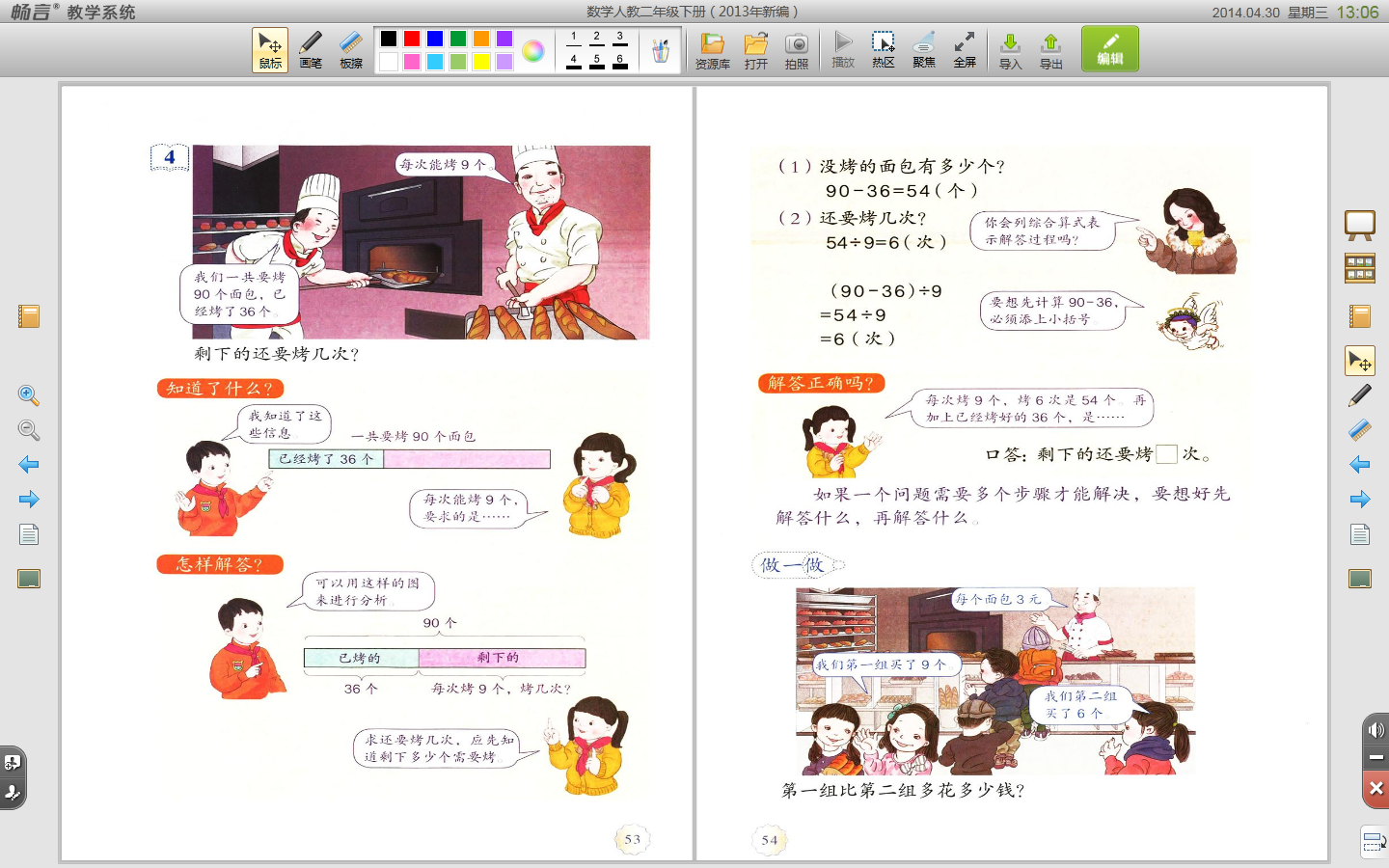 方法二：
    3×（9－6）
方法一：
    3×9－3×6
= 3×3
 = 9（元）
= 27－18
 = 9（元）
答：第一组比第二组多花9元。
理解题意，思路分析
剩下的还要烤几次？
一共要烤
90个
已经烤了
36个
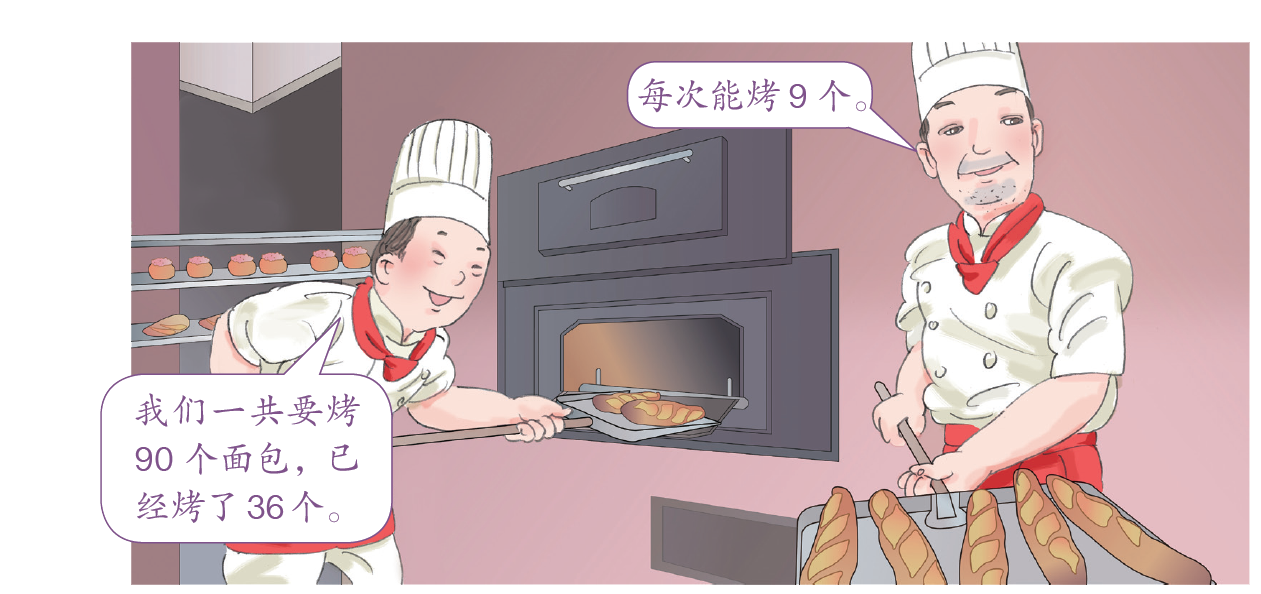 剩下
多少个？
每次烤
9个
还要烤几次？
同桌合作，解决问题
剩下的还要烤几次？
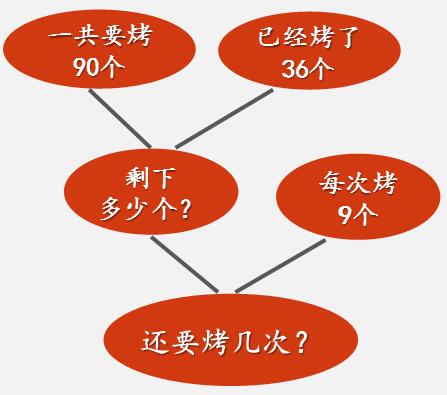 活动要求：
  1. 同桌合作，利用图来分析数量关系。
  2. 列式解答，完成学习卡。
  3. 选一名代表汇报。合作时间3分钟。
54个
？